CSI School Leaders Call
September 14, 2023
Agenda
[Speaker Notes: Note for familiar faces, new leaders should add name, school in the chat.]
CSI Updates
Team Updates
Welcome to our Senior Director of Governance and Legal Supports
Tom McMillen

Congrats to Magaly! (now a Grants Technician)
Open Position: Office Administrator
CSI School Crisis Protocol
Increase in school crisis over the past several years
Working definition of crisis: 
Emergency during school hours or school event (lockdown, evacuation, etc) 
Death of student or staff member 

In response, formed CSI school crisis team

Terry, Janet, Betsy, Jess

Crisis team has completed the FEMA Incident Command System Training
[Speaker Notes: During meeting- share phone numbers in chat, have school leaders program into phone]
CSI School Crisis Protocol Next Steps
Next up:
Survey on safety and crisis needs and CSI support

School Safety Management Plan due Oct 1

Safety/crisis response session during November 3rd meeting
In the event of crisis at your school call or text both: 

Terry Croy Lewis
720-626-2647

Janet Dinnen
720-357-7435
School Leader Events
Regional Leadership Lunches
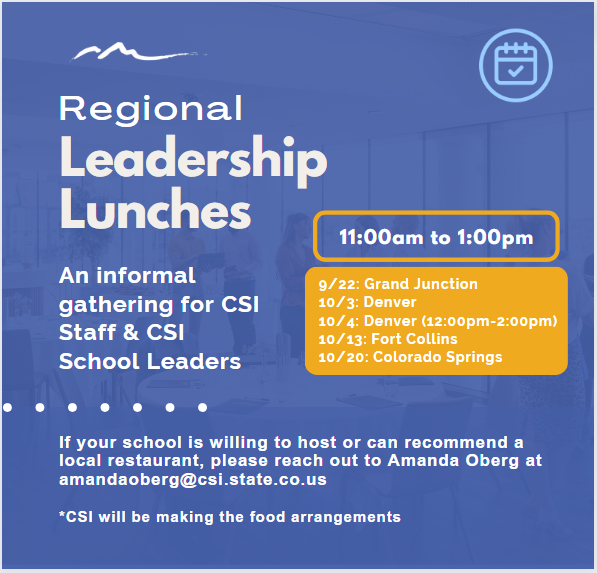 Grand Junction: 9/22 from 11-1 @ The Ale House

Denver: Pick One!
10/3 from 11-1 @ Hacienda Colorado (near 470/I-25)
10/4 from 12-2 @ Comida (Stanley Marketplace)

Northern Colorado: 10/13 from 11-1 @ Academy of Arts & Knowledge (catered lunch)

Colorado Springs: 10/20 from 11-1 @ Colorado Springs Charter Academy (catered lunch)
RSVP HERE
November 3 
All School Leaders Gathering
Lowry Conference Center
9:00am-3:00pm
Registration is Open
Session topics include:
Addressing absenteeism 
Trends in safety and crisis response
Networking
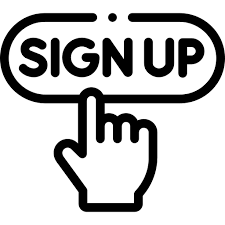 Questions? Want to present?
Email jessicawelch@csi.state.so.us
Board Brown Bag Lunches
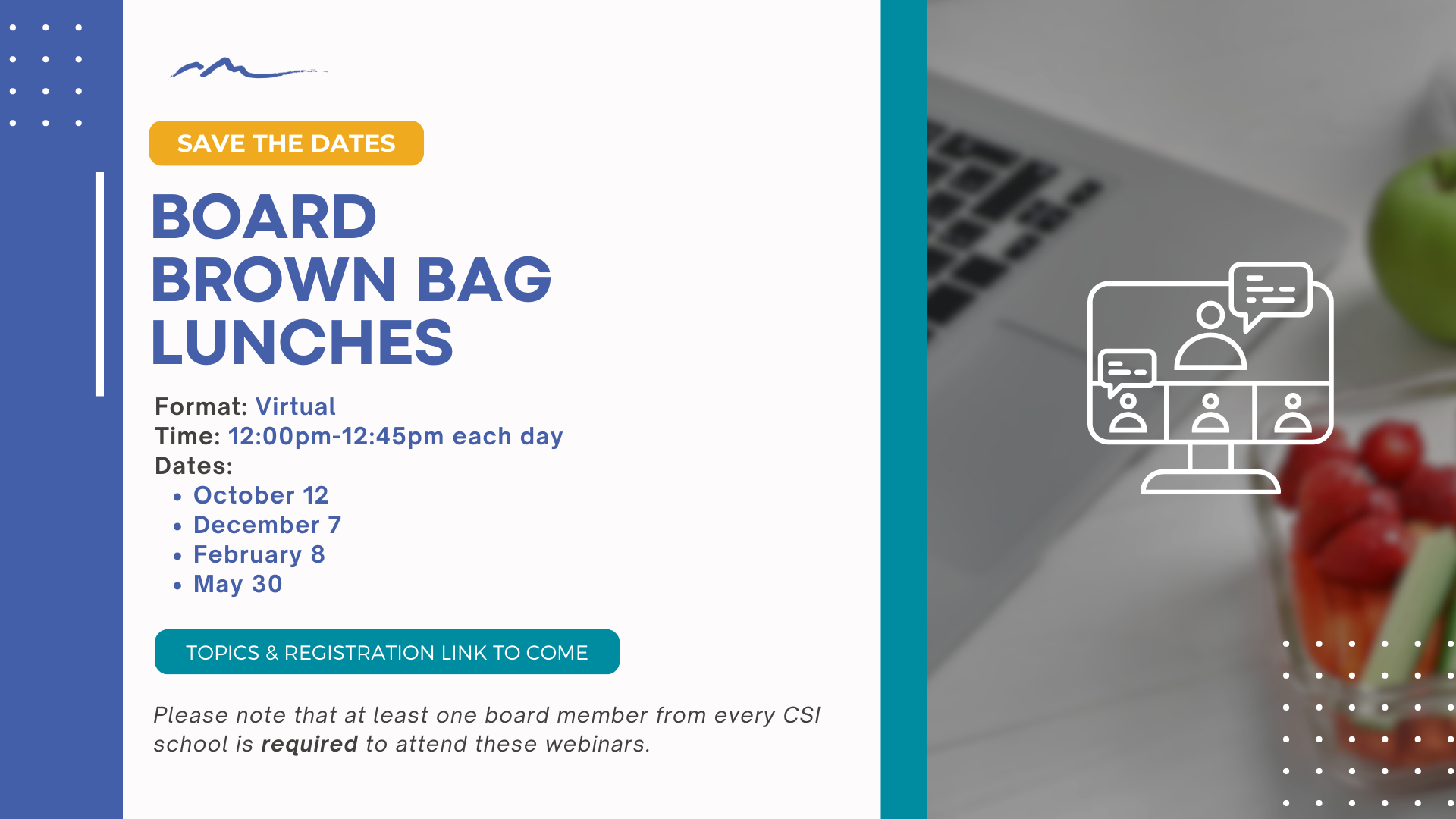 School leaders are always encouraged to attend, too!
Departmental Reminders & Upcoming Deadlines
Organizational Submissions & Audits
Submit via Google Classroom



https://resources.csi.state.co.us/organizational-submissions/
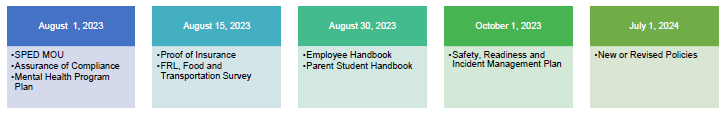 Assessment & Accountability Timelines
^includes on-track growth for informational purposes
Assessment & Accountability
Other notes
Migration to Google Drive
Support with interim assessment analysis
Board and school leader training on state and CSI accountability
Based on school ratings with academic data, nearly 75% of CSI schools earned a Performance or Distinction rating in 2023.
But there was also an increase in schools on Performance Watch with two schools earning Priority Improvement plan type.
There was also a decrease in schools with Insufficient State Data. But 9.1% of schools (4) do not have a state plan type.
There were three schools that saw their state plan type decreased due to participation.
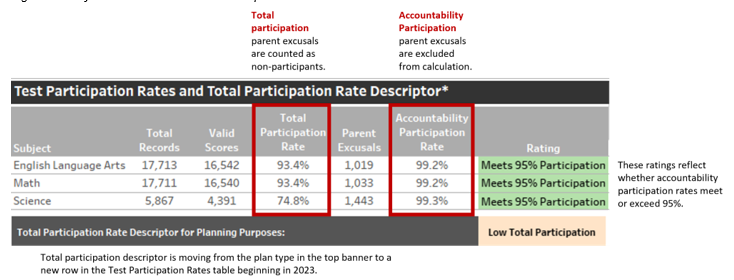 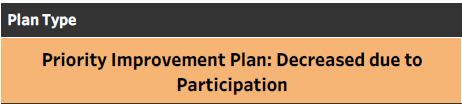 We have three new schools that are in the process of having their ratings finalized through the PCARS rating system.
Next steps…
Meet with school leaders and boards for schools on Performance Watch
Review Request to Reconsider eligibility and options
Finalize PCARS ratings for new schools
Evaluate options for accrediting schools with an Insufficient State Data plan type
Finance & Ops
Finance Sessions
1st meeting September 19th and then every 3rd Wednesday monthly

Deadlines: 
9/29 - Draft Audit, Data Pipeline, Exemptions (new schools)
10/16 -  Final Audit, Accreditation 
10/20 - Quarter 1 report 

Grant Milestones
5 milestones this year
20% spend each Quarter and 100% for final RFF
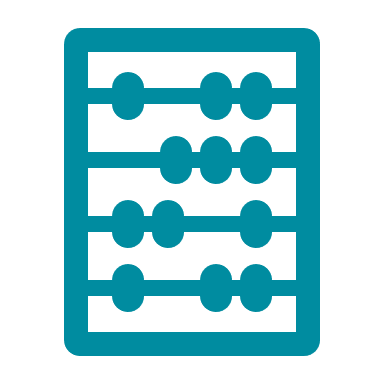 October Count
Monday, October 2, 2023
Check in often to ensure your data and finance staff are seeing similar total and funded pupil counts! 
Reach out to CSI’s Finance Team if your actuals are lower than budgeted! 
Reach out to Submissions_CSI@csi.state.co.us with questions!
See you soon!
October 9th: League Summit
September/October: Regional Leadership Lunches
October 12th: School Leaders Call & Brown Bag Board Training
November 3rd: All School Leaders Meeting